কে
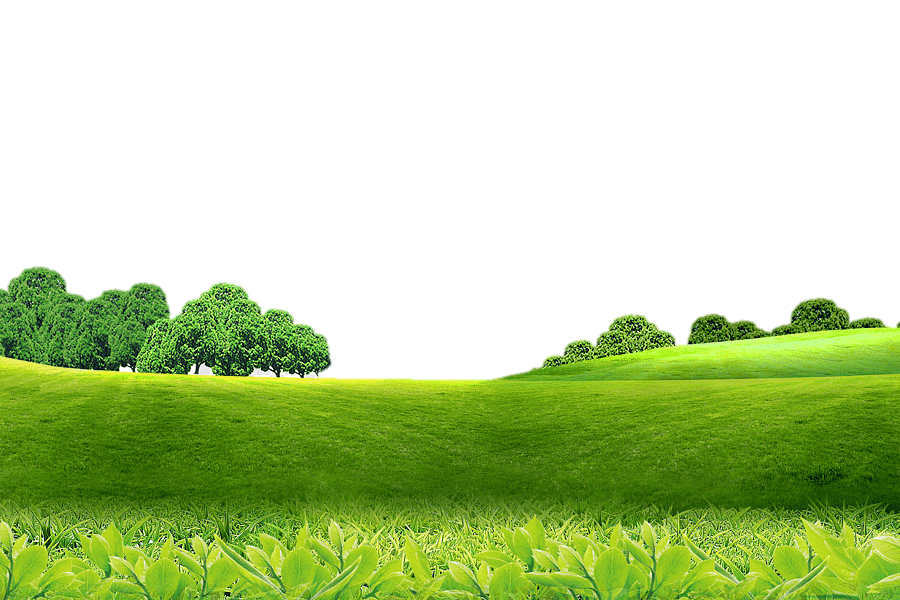 ত
বা
ই
স্বা
গ
স
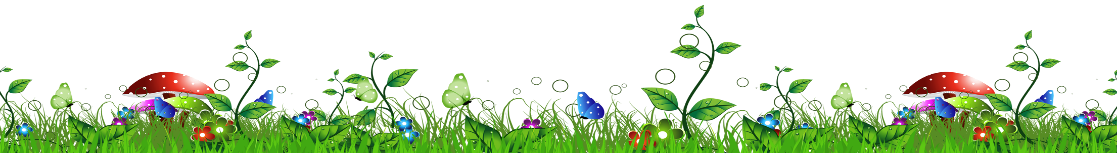 শিক্ষক পরিচিতি
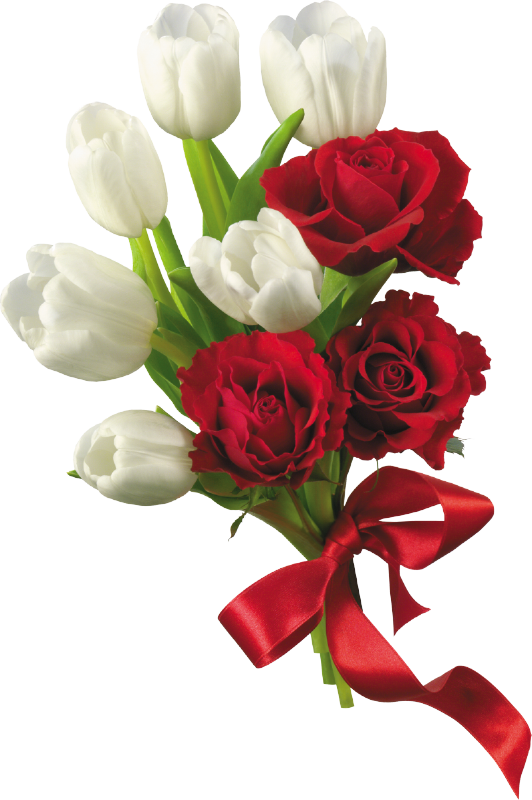 মোঃ আমজাদ হোসেন 
সহকারি শিক্ষক
উত্তর গোবিন্দপুর সরকারি প্রাথমিক বিদ্যালয়
ফেনী সদর,ফেনী।
বিষয় পরিচিতি
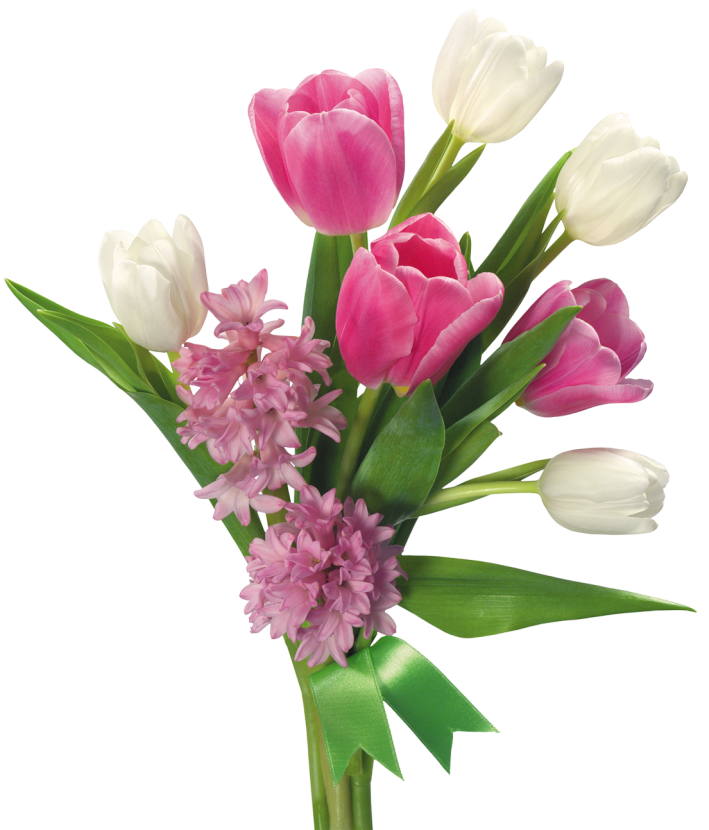 বিষয়ঃ প্রাথমিক বিজ্ঞান
শ্রেণিঃ তৃতীয়
অধ্যায়ঃ 7 (খাদ্য)
পাঠঃ মৌসুমী ফল 
সময়ঃ ৪৫ মিনিট
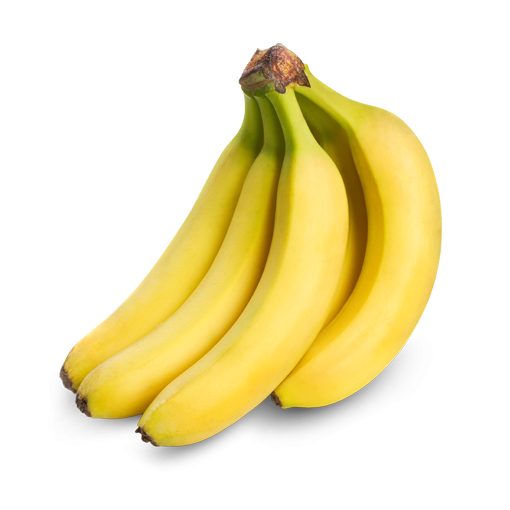 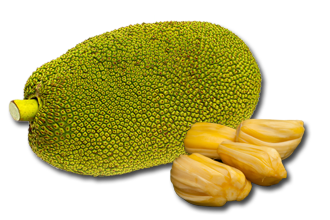 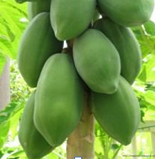 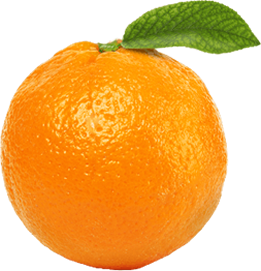 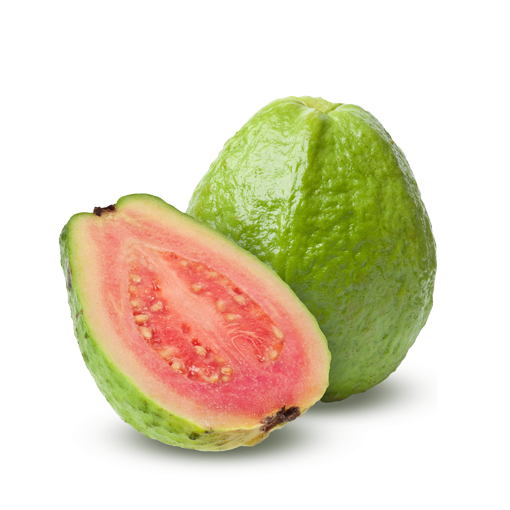 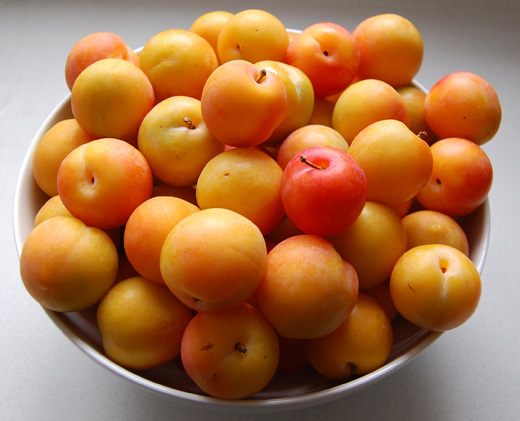 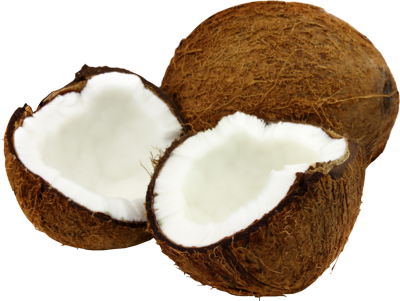 বিভিন্ন মৌসুমে বিভিন্ন ধরনের ফল পাওয়া যায়।
এই ফল গুলো কি সারা বছর পাওয়া যায় ?
ছবিতে কী দেখতে পাচ্ছো ?
আজ আমরা পড়ব
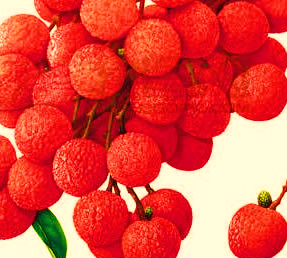 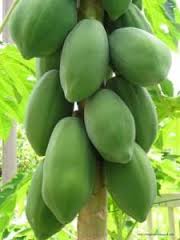 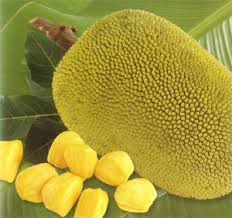 মৌসুমি ফলের শ্রেণিবিন্যাস
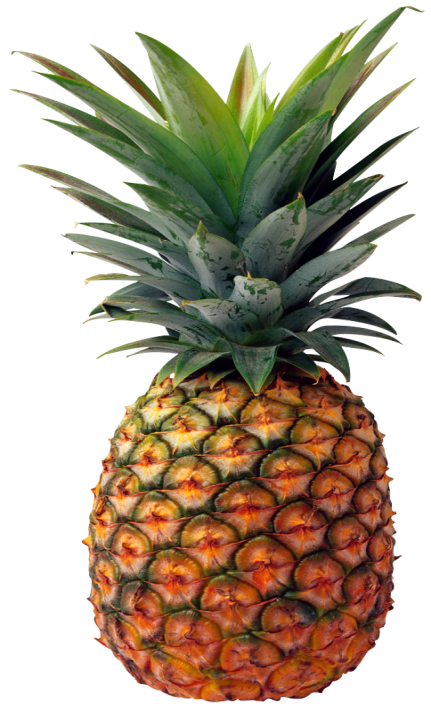 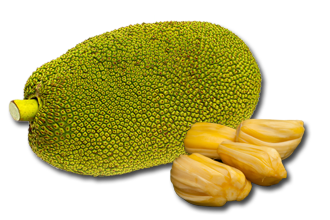 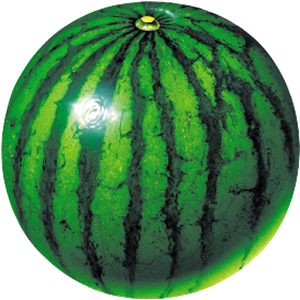 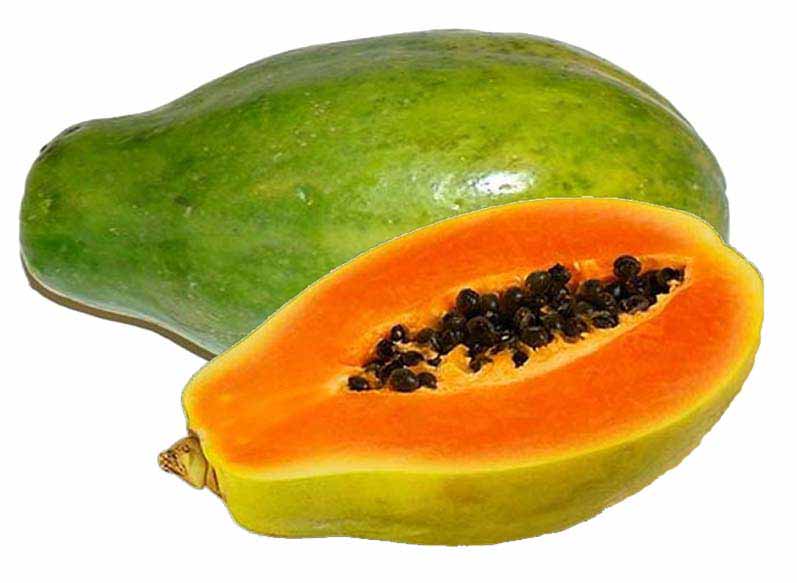 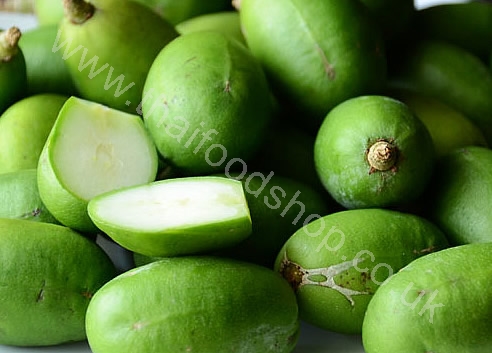 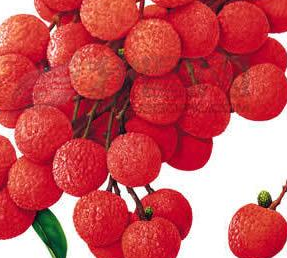 ফলে প্রচুর পরিমাণে ভিটামিন ও খনিজ লবণ থাকে ।
কিছু ফল গ্রীষ্মকালে, কিছু ফল শীতকালে আবার কিছু ফল সারাবছর পাওয়া যায়
স্বাস্থ্য ভালো রাখা এবং রোগ প্রতিরোধের জন্য আমাদের ফল খাওয়া প্রয়োজন।
সব ফল কি সারা বছর পাওয়া যায় ?
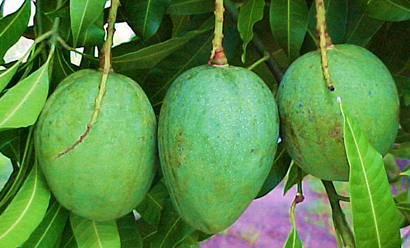 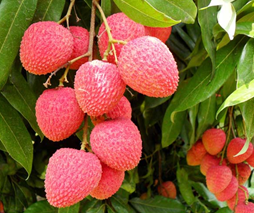 আম
লিচু
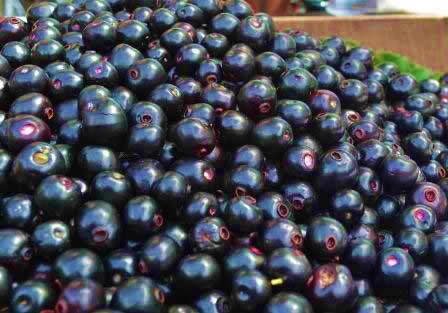 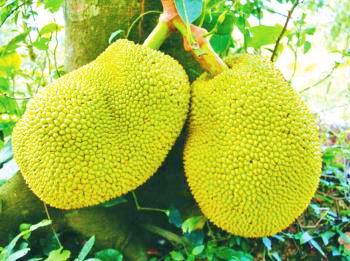 কাঁঠাল
জাম
এই ফল গুলো কেবল গ্রীষ্মকালে পাওয়া যায় ।
এগুলো গ্রীষ্মকালীন ফল।
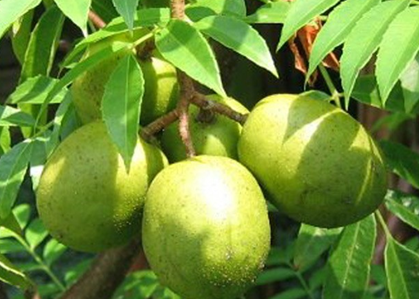 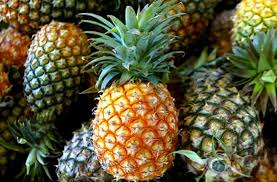 আনারস
আমড়া
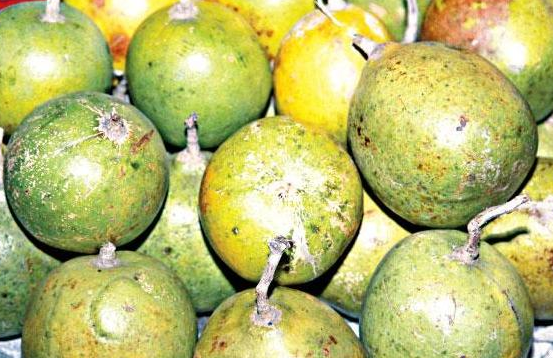 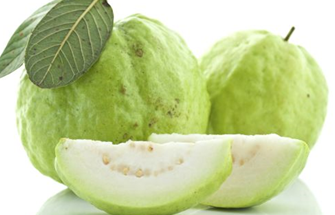 বেল
পেয়ারা
এগুলোও গ্রীষ্মকালীন ফল
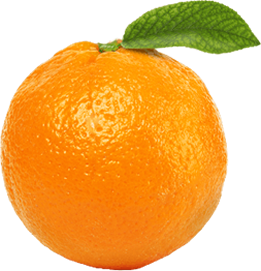 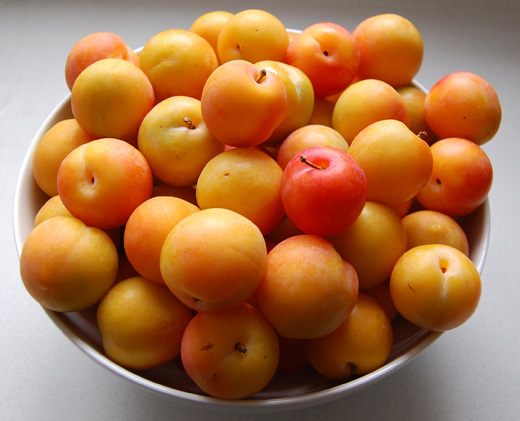 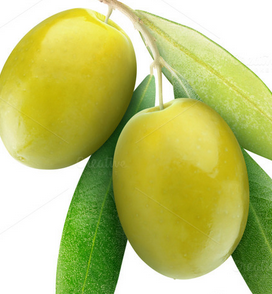 জলপাই
বরই
কমলা
কমলা,জলপাই ও বরই  হলো শীতকালীন ফল।
আমাদের দেশে শীতকালে বেশি ফল হয় না ।
কী কী ফল দেখতে পাচ্ছ?
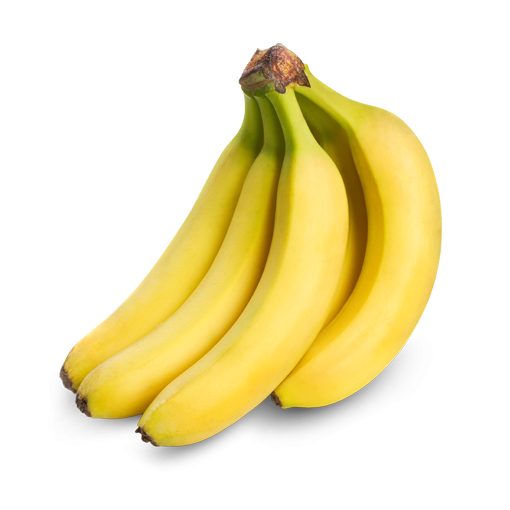 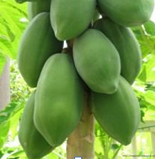 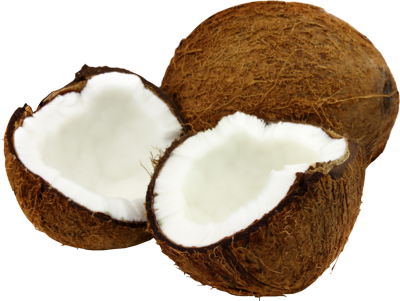 পেপে, নারকেল, কলা সারা বছর পাওয়া যায়,তাই এগুলো বারমাসি ফল।
উপরে কী কী ফল দেখতে পাচ্ছ?
বইয়ের সাথে সংযোগ স্থাপন
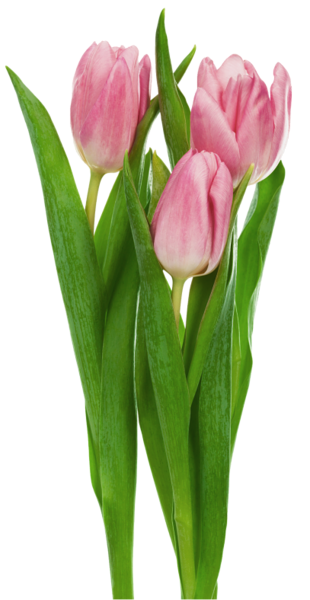 এখন পাঠ্য বইয়ের ৪৮ও ৪৯ পৃষ্ঠায় কি আছে আমরা একটু দেখি
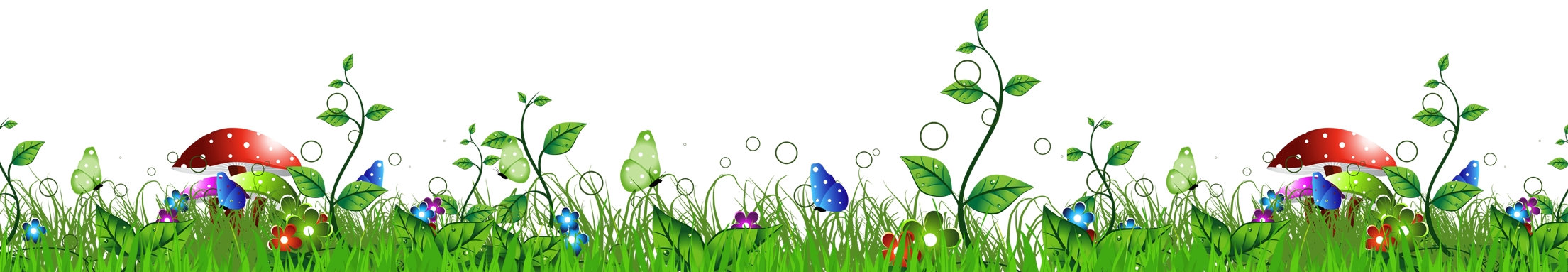 দলগত কাজ
নীচের ছকে মৌসুমি ফলের একটি তালিকা তৈরি করঃ
দল-২
দল-১
দল-৩
শীতকালীন ফল
গ্রীষ্মকালীন ফল
বারোমাসি ফল
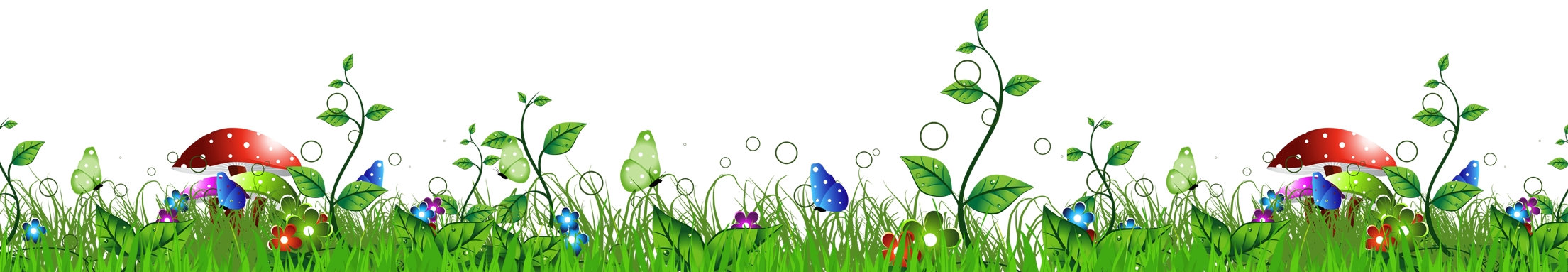 জোড়ায় কাজ
ভিটামিন ও খনিজ লবণ
ফলে প্রচুর পরিমাণে ----------------------------থাকে ।
তিনটি
মৌসুমি ফলগুলোকে ---------------ভাগে ভাগ করা যায়।
আমাদের দেশে ----------------ফল কম হয়।
শীতকালে
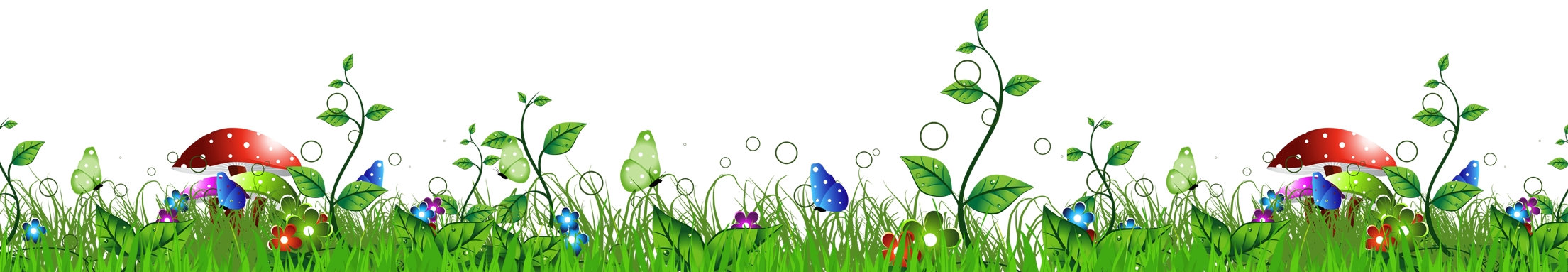 সঠিক উত্তরটি বোর্ডে এসে লেখ
মূল্যায়ন
সঠিক উত্তর: 
বরই
ভুল উত্তর
কোনটি শীতকালীন ফল ?

খ. বরই
ক. আম
ঘ. পেয়ারা
গ.লিচু
উত্তরের অপশনগুলোতে ক্লিক কর
সঠিক উত্তরটি বোর্ডে এসে লেখ
মূল্যায়ন
সঠিক উত্তর: 
পেঁপে
ভুল উত্তর
কোনটি  বারোমাসি ফল ?

খ. আমড়া
ক. পেঁপে
ঘ. কমলা
গ.বরই
উত্তরের অপশনগুলোতে ক্লিক কর
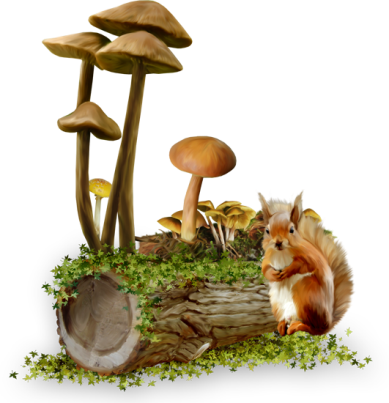 মূল্যায়ন
মৌসুমের ভিত্তিতে ফলকে কয় ভাগে ভাগ করা যায় ও কী কী ?
শীতকালে আমাদের দেশে কী কী ফল পাওয়া যায় ?
৪টি উদাহরণসহ মৌসুমি ফলের শ্রেণিবিন্যাস লেখ ।
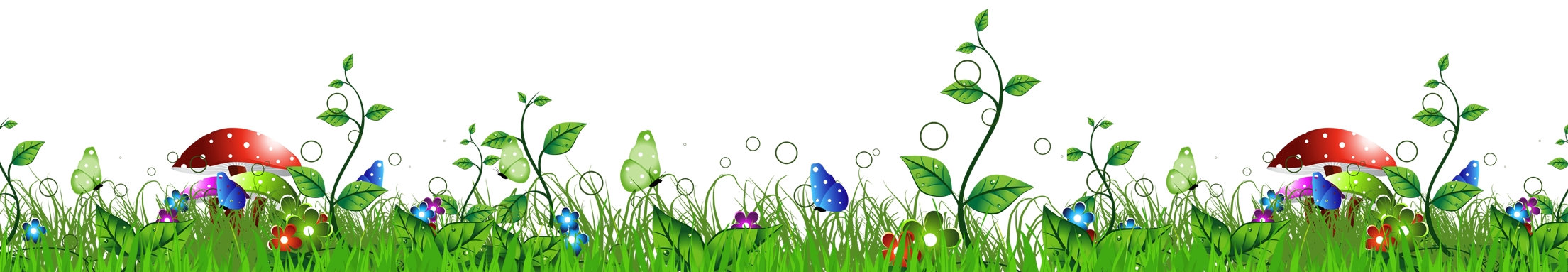 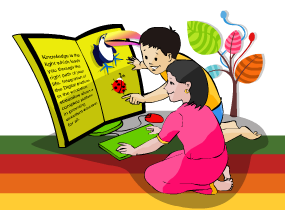 শিখনফল
৮.৩.১   কী কী মৌসুমি ফল পাওয়া যায়  তার নাম বলতে
           পারবে ।
৮.৩.২. মৌসুমি ফলের শ্রেণিকরণ করতে পারবে ।
৮.৩.৪  সারা বছর পাওয়া যায় এমন ফলের নাম বলতে
          পারবে ।
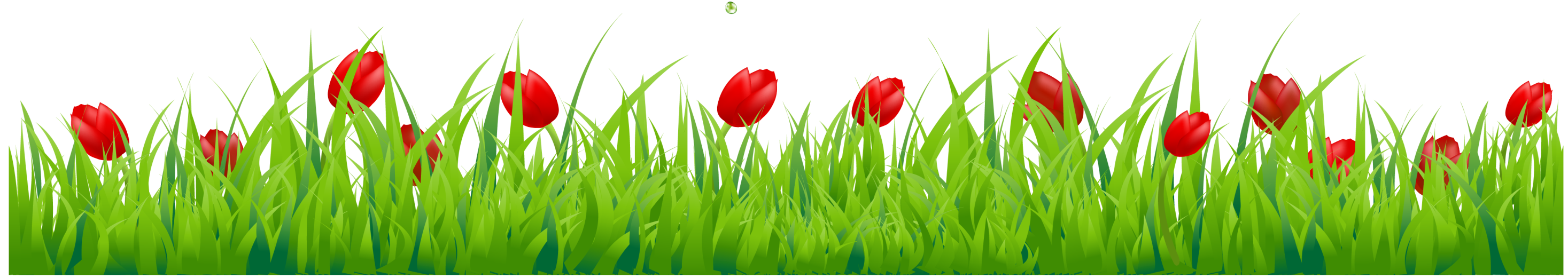 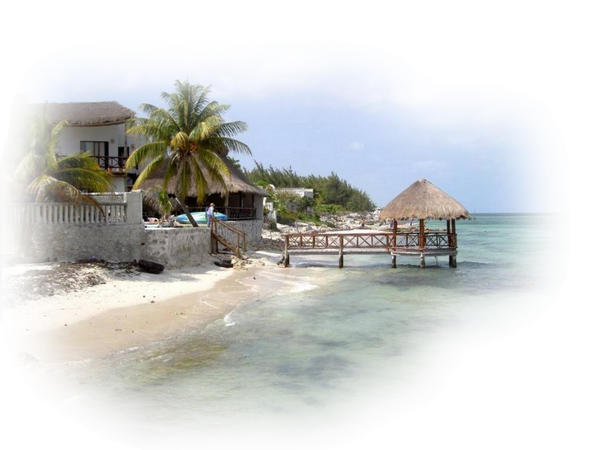 বাড়ির কাজ
তোমার এলাকায় কী কী ফল উৎপন্ন হয় তার 
      একটি তালিকা  তৈরি করে আনবে ।
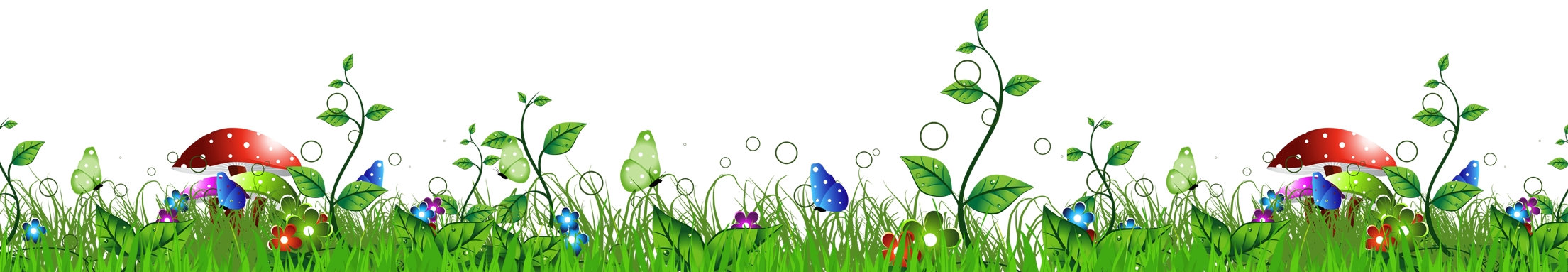 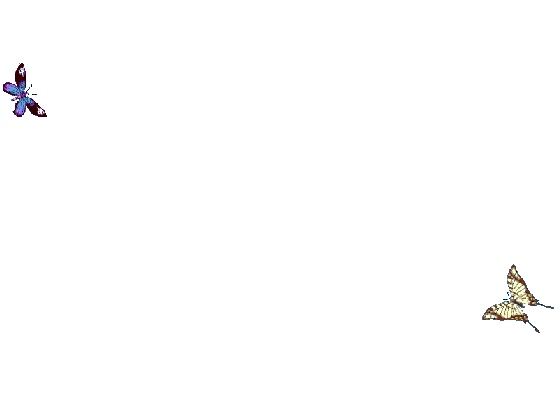 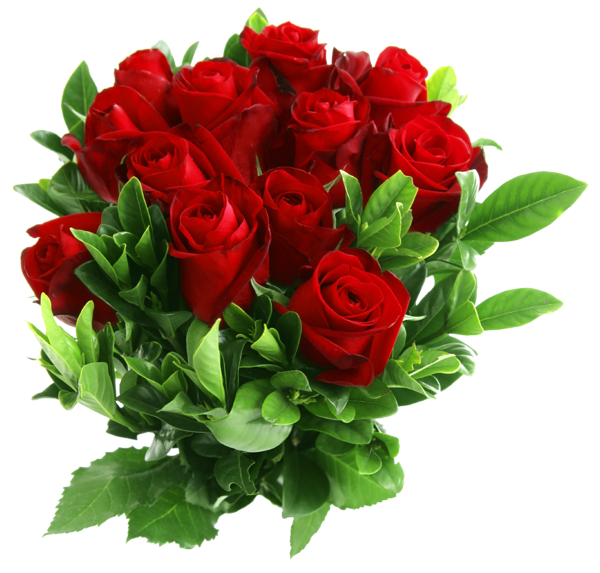 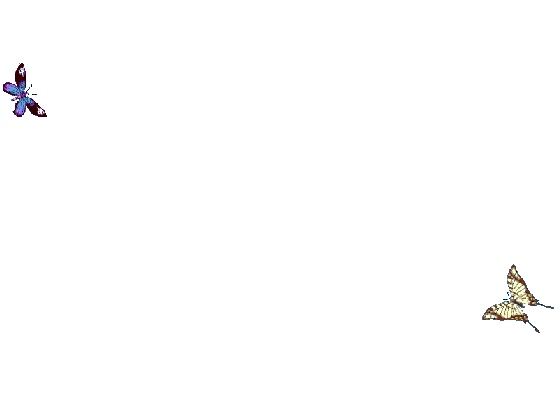 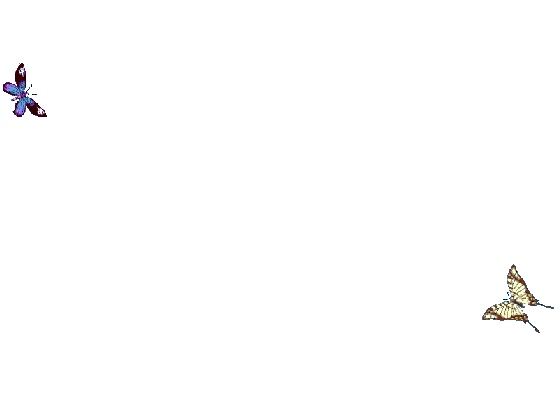 ধন্যবাদ
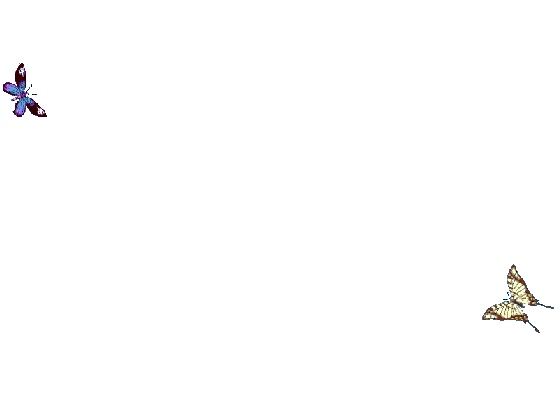 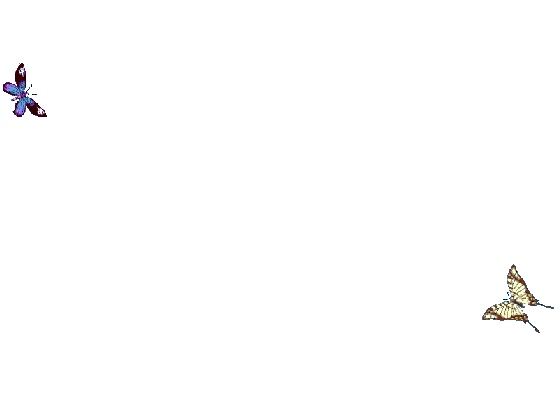 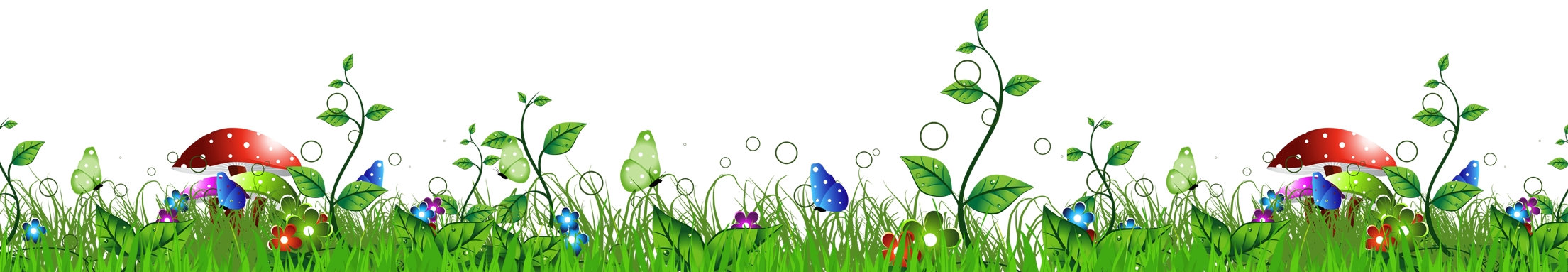